Figure 2 Model setup and geometry. A diffuse oceanic plate boundary (DOPB; shaded area) separates component plate A ...
Geophys J Int, Volume 162, Issue 1, July 2005, Pages 239–248, https://doi.org/10.1111/j.1365-246X.2005.02622.x
The content of this slide may be subject to copyright: please see the slide notes for details.
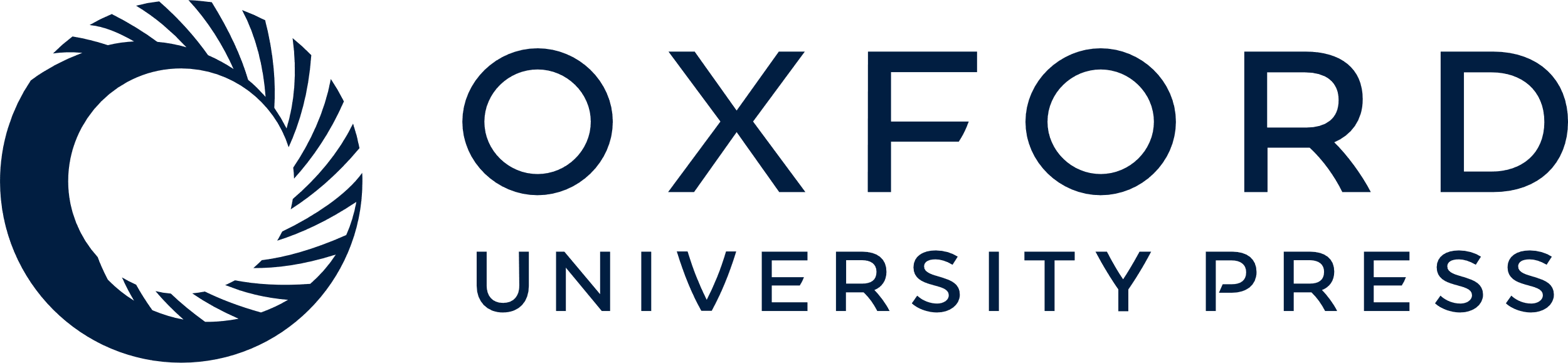 [Speaker Notes: Figure 2 Model setup and geometry. A diffuse oceanic plate boundary (DOPB; shaded area) separates component plate A from component plate B. ψ is latitude and θ is longitude. The origin of the coordinate system (θ, ψ) = (0, 0) is taken to be the centre of the boundary and a great circle (GC) through the boundary is chosen along which ψ= 0, i.e. the equator of the coordinate system. ω is the angular velocity of component plate B relative to component plate A and T the associated torque that component plate B applies to plate A via the boundary.


Unless provided in the caption above, the following copyright applies to the content of this slide: © 2005 RAS]